Індивідуальна програма розвитку: аспекти взаємодії ІРЦ та закладу освіти
Савенкова Наталя Анатоліївна,директор Комунальної установи
Харківської районної ради “Інклюзивно-ресурсний центр №1”
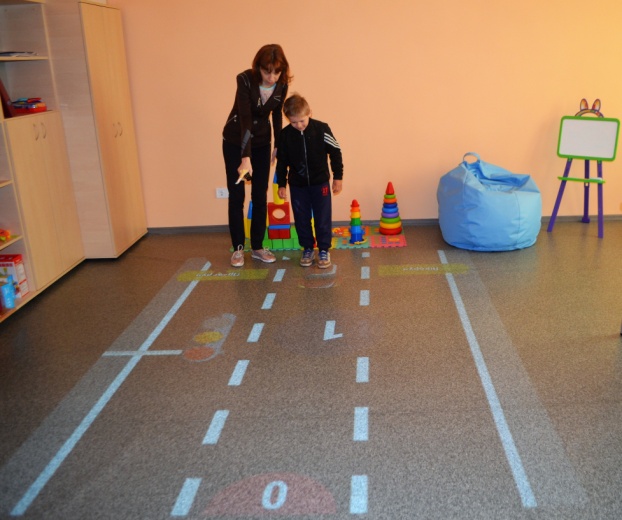 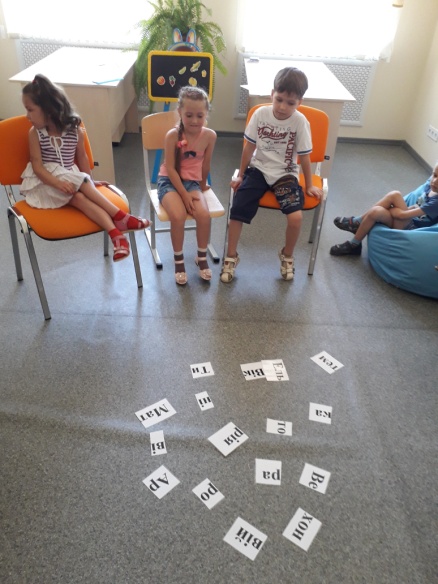 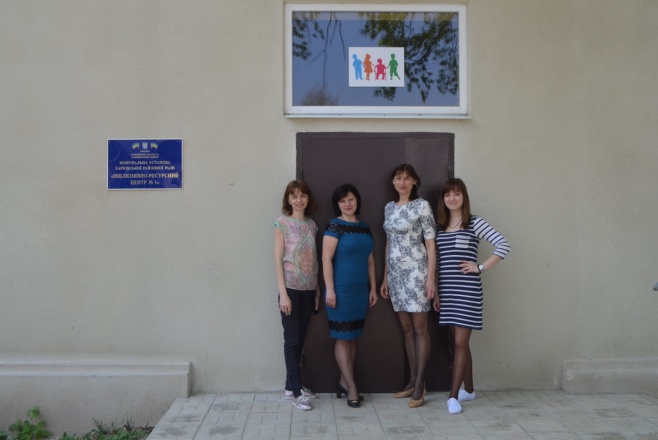 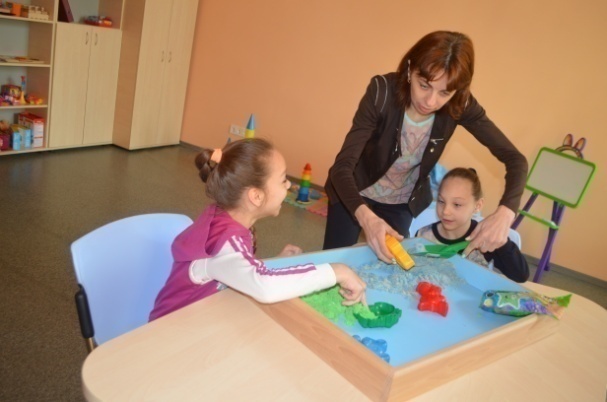 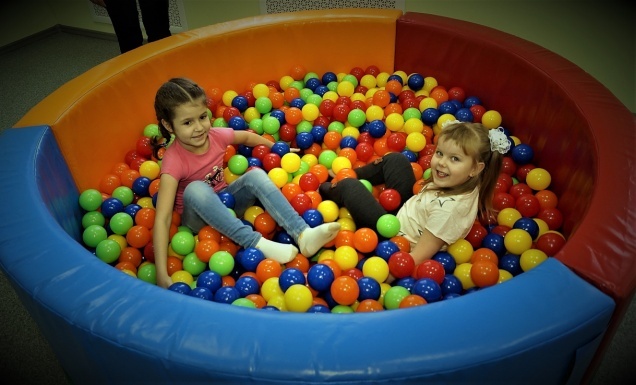 Роботу центру забезпечують
2 фахівці – вчителі-дефектологи;
1 фахівець – вчитель-логопед;
1 фахівець – практичний психолог;
1 спеціаліст – сестра медична ЛФК.
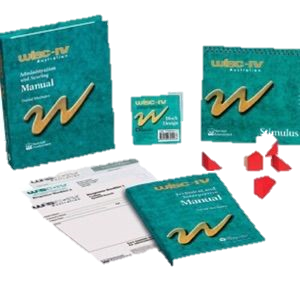 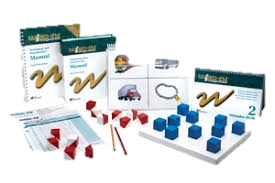 Нормативно-правова база
Постанова Кабінету Міністрів України  від 15 серпня 2011 р. № 872  «Про затвердження Порядку організації інклюзивного навчання у загальноосвітніх навчальних закладах»
лист Міністерства освіти і науки від 28.08.2014 №1/9-430 «До листів Міністерства освіти і науки України від 25.06.2014 № 1/9-335 та від 13.08.2014 № 1/9-413»
	можливість перерозподілу між освітніми галузями до 15 відсотків навчального часу, визначеного інваріантною частиною Базового навчального плану
Методичні рекомендації про організацію навчально-виховного процесу учнів з розумовою відсталістю та затримкою психічного розвитку (лист Міністерства освіти і науки України від 13.08.2014 №0/9-413)
Лист Міністерства освіти і науки від 05.08.2019 № 1/9 – 498 “Методичні рекомендації щодо організації навчання осіб з особливими освітніми потребами в закладах освіти в 2019/2020 н.р.”
Функції  ІПР
Навчально-методична функція
Комунікативна функція
Менеджмент
Забезпечення підзвітності
Моніторинг дотримання нормативних положень та оцінка
Індивідуальна програма розвитку
розробляється групою фахівців (заступник директора з навчально-виховної роботи, вчителі, асистент вчителя, психолог, вчитель-дефектолог та інші) із обов’язковим залученням батьків, або осіб, які їх замінюють, з метою визначення конкретних навчальних стратегій і підходів до навчання дитини з особливими освітніми потребами.
Структура   ІПР
Індивідуальна програма розвитку (ІПР)(Назва навчального закладу)
Дитина ПІБ ______________________________________________________
Дата народження: _______________________________________________
Батьки або опікуни ПІБ ____________________________________________
Телефон : ________________________________________________________
Адреса: __________________________________________________________
Особливості розвитку: рівень інтелекту в межах вікової норми, спостері-
гається загальний недорозвиток мовлення ІІІ рівня, Чи отримування дитина допомогу? Яку?: Корекційна допомога практичного  психолога, корекційно-розвивальні заняття
Дата вступу до школи: 1.3.2018 р. Клас: 2 клас
Учитель: ПІБ _____________________________________________________
Асистент учителя: ПІБ ___________________________________________
Програма навчання: індивідуальна навчальна програма розроблена з ура-
хуванням програм для дітей із затримкою психічного розвитку 
Строки дії програми з 1.9.2019 н.р. до 30.5.2020 н.р.
Присутні на засіданні з розробки ІПР:
Відомості про особливості розвитку учня
Наявний рівень знань і вмінь учня
Пристосування/модифікація класного середовища
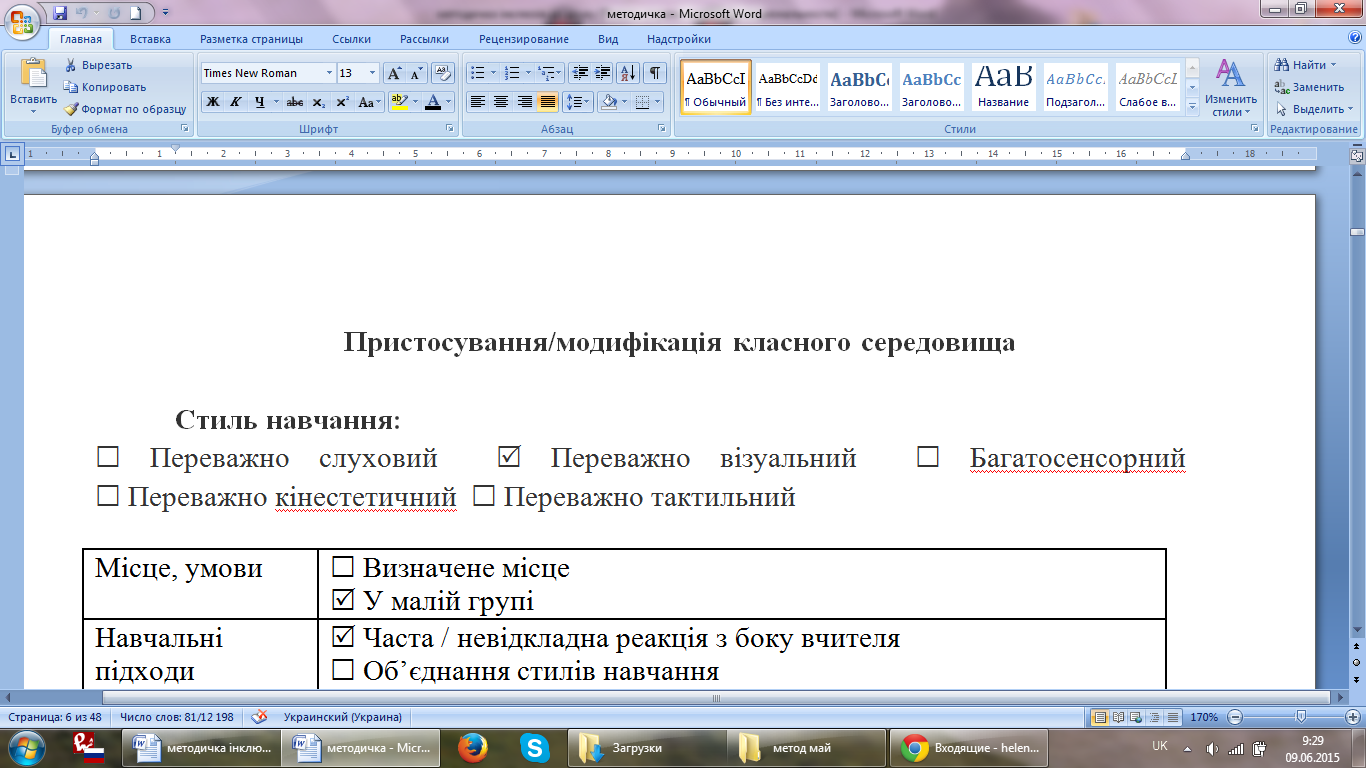 Спеціальні та додаткові освітні послугиФіксується розклад занять з відповідними фахівцями (сурдопедагогом, логопедом, психологом, фізіотерапевтом та ін.), вказуються кількість і тривалість таких занять з дитиною.
Потреби дитини з ООП
Характерисника учня
Навчальні предмети ( у разі, коли потенційні можливості учня не дають змоги засвоїти навчальну программу, що призводить до необхідності розроблення адаптованої  або модифікованої програми)
Індивідуальний навчальний план або індивідуальна навчальна програма. Чим вони відрізняються?
У класах загальноосвітніх навчальних закладів з інклюзивною формою навчання освітній процес здійснюється відповідно до робочого навчального плану школи, за навчальними програмами, підручниками, посібниками, рекомендованими Міністерством освіти і науки України для таких навчальних закладів.
Індивідуальний навчальний план:
визначає перелік навчальних предметів, послідовність їх вивчення, кількістьгодин, що відводяться на вивчення кожного предмета за роками навчання,та тижневу кількість годин;
 у плані враховуються додаткові години на індивідуальні та групові заняття,курси за вибором, факультативи тощо;
Індивідуальна навчальна програма
Індивідуальна навчальна програма дитини з особливими освітніми потребами у класі з інклюзивною формою навчання розробляється на основі типових навчальних програм загальноосвітніх навчальних закладів, у тому числі спеціальних, з їх відповідною адаптацією, модифікацією.

     Навчальна програма визначає зміст розділів і тем з кожного предмета,систему знань, умінь і навичок, які повинні опанувати учні у процесі навчання.
Визначення цілей та завдань.
Визначення довгострокової мети, тобто того,що має досягти дитина за визначений термін навчання. Її тривалість може бути різною, найчастіше, обмежується одним роком або 6 місяцями.
Короткострокові завдання – це послідовність етапів, які проходить учень у досягненні визначеної річної цілі.
Короткострокові завдання містять:
 Визначення знань, умінь і навичок, які повинен набути учень відповідно до довгострокових цілей.
• Методику реалізації певної цілі.
• Критерії оцінювання її досягнення.
• Строки періодичного оцінювання.
Довгострокова мета: формування й розвиток пізнавальних процесів для засвоєння навчального матеріалу, підвищення рівня соціальної адаптації
Поточний рівень знань і вмінь.
зазначаються відомості про рівень розвитку дитини, зафіксовані під час спостережень і досліджень:
вміння дитини;
сильні якості дитини;
стиль навчання (особливо, якщо один зі стилів домінує), 
необхідна допомога тощо.
Можна ці дані подати у вигляді таблиці.
Комунальна установа Харківсьої районної ради “Інклюзивно-ресурсний центр №1” адреса: вул. Гагаріна 82, м. Південнетел. 746-71-28e-mail: pivdenneirc1@gmail.comСайт: pivdenne-irc.pp.ua
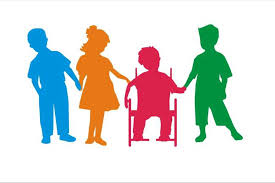